ГБОУ СОШ № 10 г.о. Чапаевск Самарской области СП «детский сад «Василёк»представляет«День ТРИЗовца в Чапаевске»
15 октября 2018 года в СП «детский сад «Василек» прошел День ТРИЗовца, посвященный дню рождения Г.С. Альтшуллера.     В этот день воспитатели и специалисты организовали игры и задания с использованием ТРИЗ -технологии.     За каждое выполненное задание дети получали кленовый лист с буквой.      Когда были выполнены все задания, дети подготовительной к школе группы сложили из «выигранных» букв слово «листопад».
Дети раннего возраста описывали объекты по признакам
Дети второй младшей группы выручали Колобка из беды, потом подбирали ему друзей по форме.
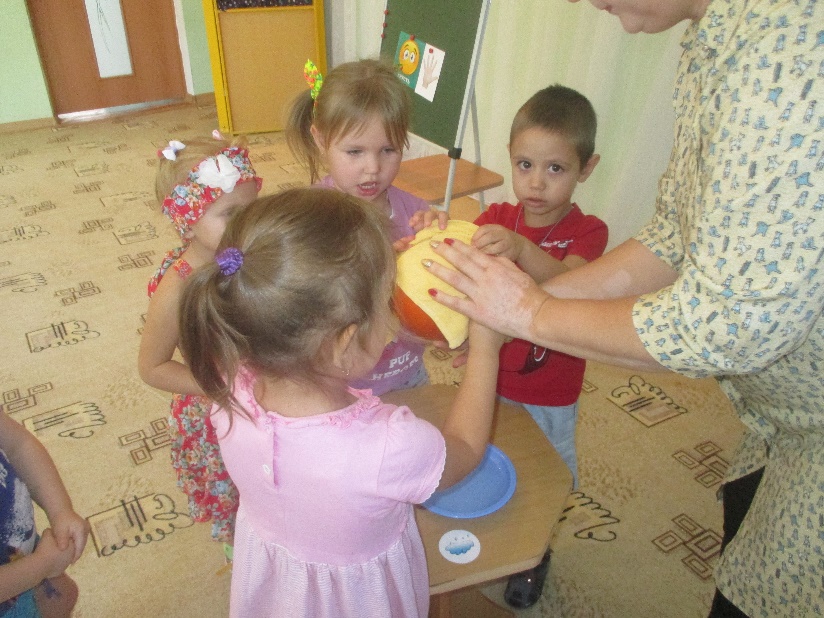 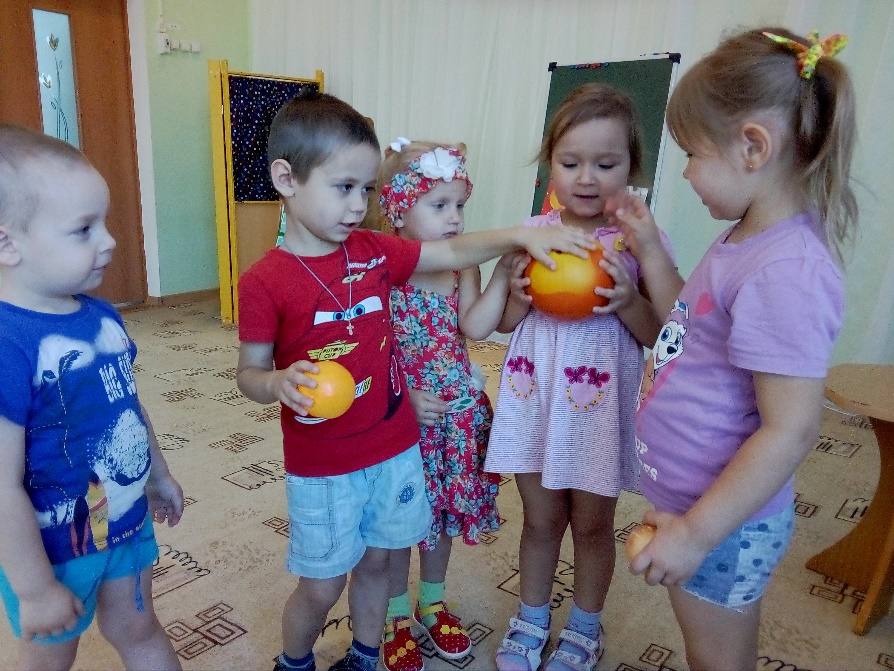 Девочки средней группы составили загадку про лимон
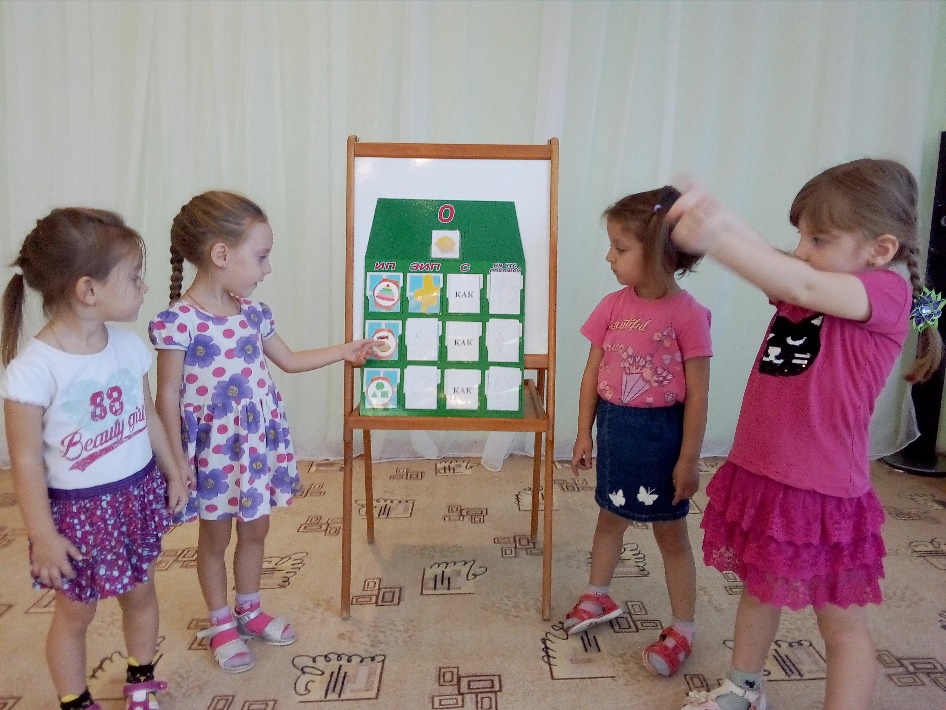 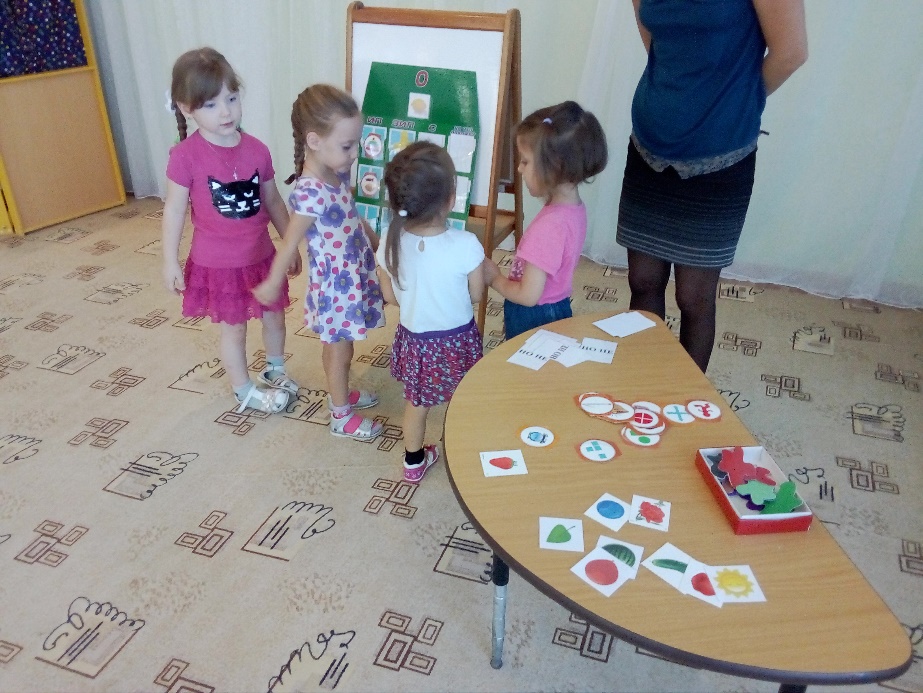 Вот что у них получилось:
«По цвету желтый, как солнышко.
По вкусу кислый, как конфета (кислинка).
По форме объемный, как картошка».
Дети старшей группы составляли метафору про белый гриб.
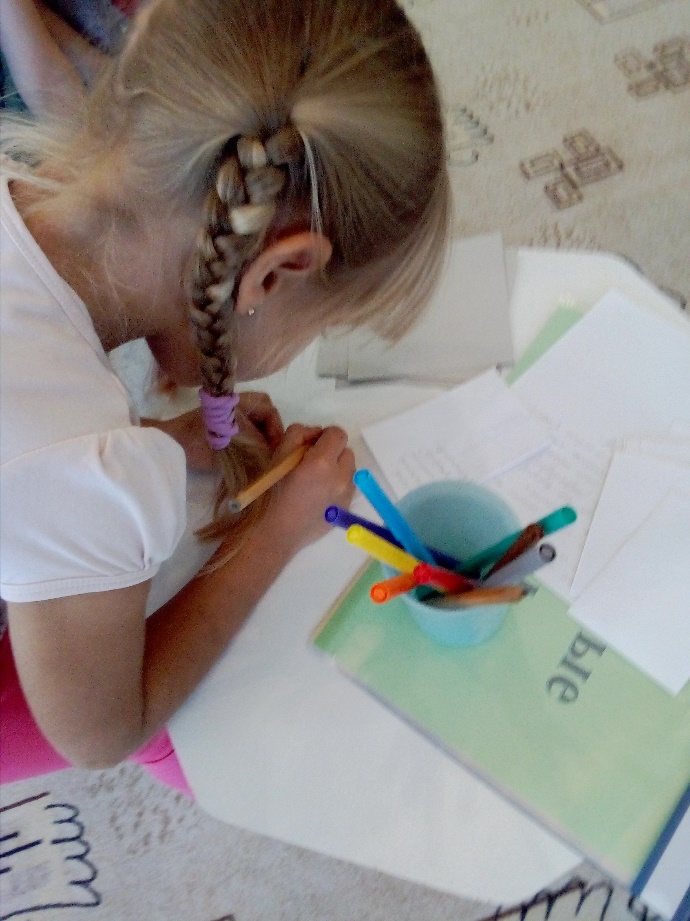 Самая удачная «загадочная фраза»: 
«Пузатый снеговик дремучего леса»
Ребята подготовительной к школе группы составляли лимерики
Вот какой лимерик получился:
«Жили-были колючие розы
И были они как разноцветные козы
На клумбе они расцветали
Ароматом насекомых привлекали.
Вот какие душистые розы!»
Вместе с логопедом дети средней группы провели сравнительный анализ капусты и моркови и составили описательные рассказы.
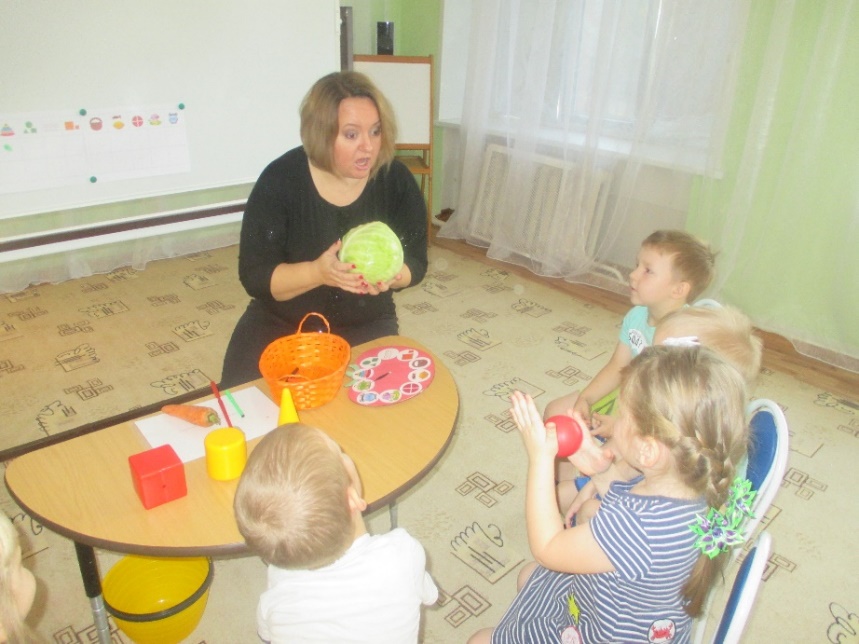 Ребята подготовительной к школе группы играли в звуковую «Да-нетку». А потом придумывали слова на отгаданный звук и находили место данного звука в слове.
Все ребята с удовольствием играли, выполняя творческие задания. Так прошел ежегодный День ТРИЗовца в «Васильке»!
Спасибо за внимание!Наши контакты:446100, Самарская область, г. Чапаевскул. Расковой, 79-аТелефон: 8(84639)3-42-82e-mail: mdouds16@rambler.ruСП «детский сад «Василёк»